Laser OutputCharacteristics
Module 2-2
Of
Course 2, Laser Systems and Applications
2nd Edition
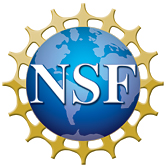 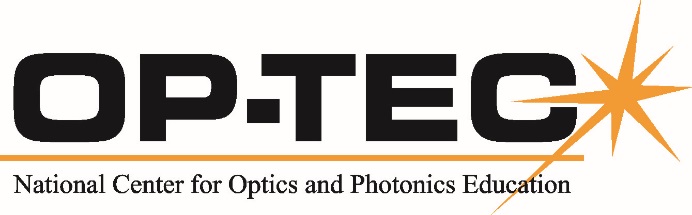 www.op-tec.org
© 2018 University of Central Florida
 
This text was developed by the National Center for Optics and Photonics Education (OP-TEC), University of Central Florida, under NSF ATE grant 1303732. Any opinions, findings, and conclusions or recommendations expressed in this material are those of the author(s) and do not necessarily reflect the views of the National Science Foundation.  
 
Published and distributed by 
OP-TEC
University of Central Florida
http://www.op-tec.org  
  
Permission to copy and distributeThis work is licensed under the Creative Commons Attribution-NonCommercial-NoDerivatives 4.0 International License. http://creativecommons.org/licenses/by-nc-nd/4.0.  Individuals and organizations may copy and distribute this material for non-commercial purposes. Appropriate credit to the University of Central Florida & the National Science Foundation shall be displayed, by retaining the statements on this page.
2
Figure 2-1 Beam divergence of a laser beam
Figure 2-2 Collimation of a laser beam by a mirror/lens output coupler
Figure 2-6 Focusing a laser beam
Figure 2-7 Energy in a laser pulse
Figure 2-8 Average power and pulse repetition time of a pulse in a pulse train
Figure 2-10 Cross section of PIN diode
Figure 2-11 Spectral responsivity of PIN photodiodes
Figure 2-12 Basic vacuum photodiode
Figure 2-13 Photomultiplier structure
Figure 2-14 Photomultiplier tube in principle
Figure 2-15 Basic construction of a pyroelectric detector
Figure 2-16 A thermocouple
Figure 2-17 Thermopile for CW power measurement
Figure 2-18 Basic components of an optical power meter
Figure 2-19 Meter calibration curve for a typical silicon-based photoelectric power meter
Figure 2-20 “Flow” diagram showing how laser energy incident on a target material causes a temperature rise in the target material
Figure 2-21 Diagram of a thermoelectric calorimeter
Figure 2-22 Experimental arrangement for calibration of an energy or power monitor (top view)
Figure 2-23 Optical components used with photodiodes
Figure 2-24 Pyroelectric detector types.  P is the polarization vector.
Figure 2-25 Pyroelectric detector spectral response
Figure 2-26 Diffraction of light through a transmission grating
Figure 2-27 Schematic of spectrograph that uses a reflection grating